Ariel vs Birthday Letters
Are these “call and response”?
Discussion
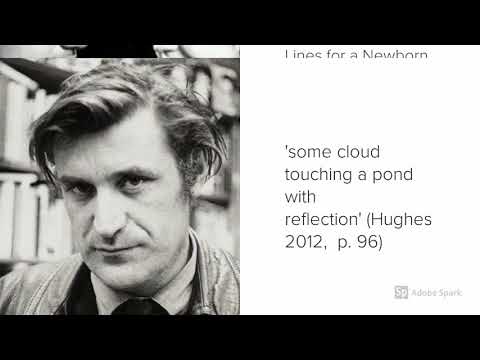 What do you think of the opinions in this clip?
Discuss any bias etc which may sway public opinion.
[Speaker Notes: https://www.youtube.com/watch?v=v_fpSaZJewY]
Her Husband: Hughes and Plath - a marriage
Dianne Middlebrook’s biography “Her Husband” painted a harsh picture of Hughes’ influence on Sylvia Plath, as did many Feminist texts on the subject.
Read through the various articles linked on the next slide and take notes on:
The composer’s point of view on Hughes and/ or Plath
The language used to convey that POV
Interesting facts or interpretations
Keep 1 or 2 quotes from each text
THEN decide what YOU think - Do you agree with the article? Why/why not?
[Speaker Notes: This task could be done individually or the articles could be divided up among the class and notes taken on a collaborative Google Doc.]
Consider the varying views on Plath and Hughes in these articles...
Ted Hughes: An Introduction - ann Skea 
In Dialogue with the Living and the Dead: Ted Hughes's 'Birthday Letters'- William Christie 
Download from In Dialogue with the Living and the Dead: Ted Hughes's 'Birthday Letters'- William Christie 
Ted Hughes Avoids the Subject In Birthday Letters by Paul Alexander
Ted Hughes's final lines to Sylvia Plath bring closure to a tragic tale 
True confessions? Ted Hughes’ Birthday Letters by Barry Spurr 
Sylvia Plath- A Postwar poet unafraid to confront her own despair By Anemona Hartocollis  
Birthday Letters transcript Jim Lehrer 
Ted HUghes: A Talented Murderer By Nadeem Azam 
Feminists abused my mother's suicide, says Sylvia Plath's poet daughter